Mobility G4T - Spanish
Archivo creado el: 4/14/2020 3:20:30 PM
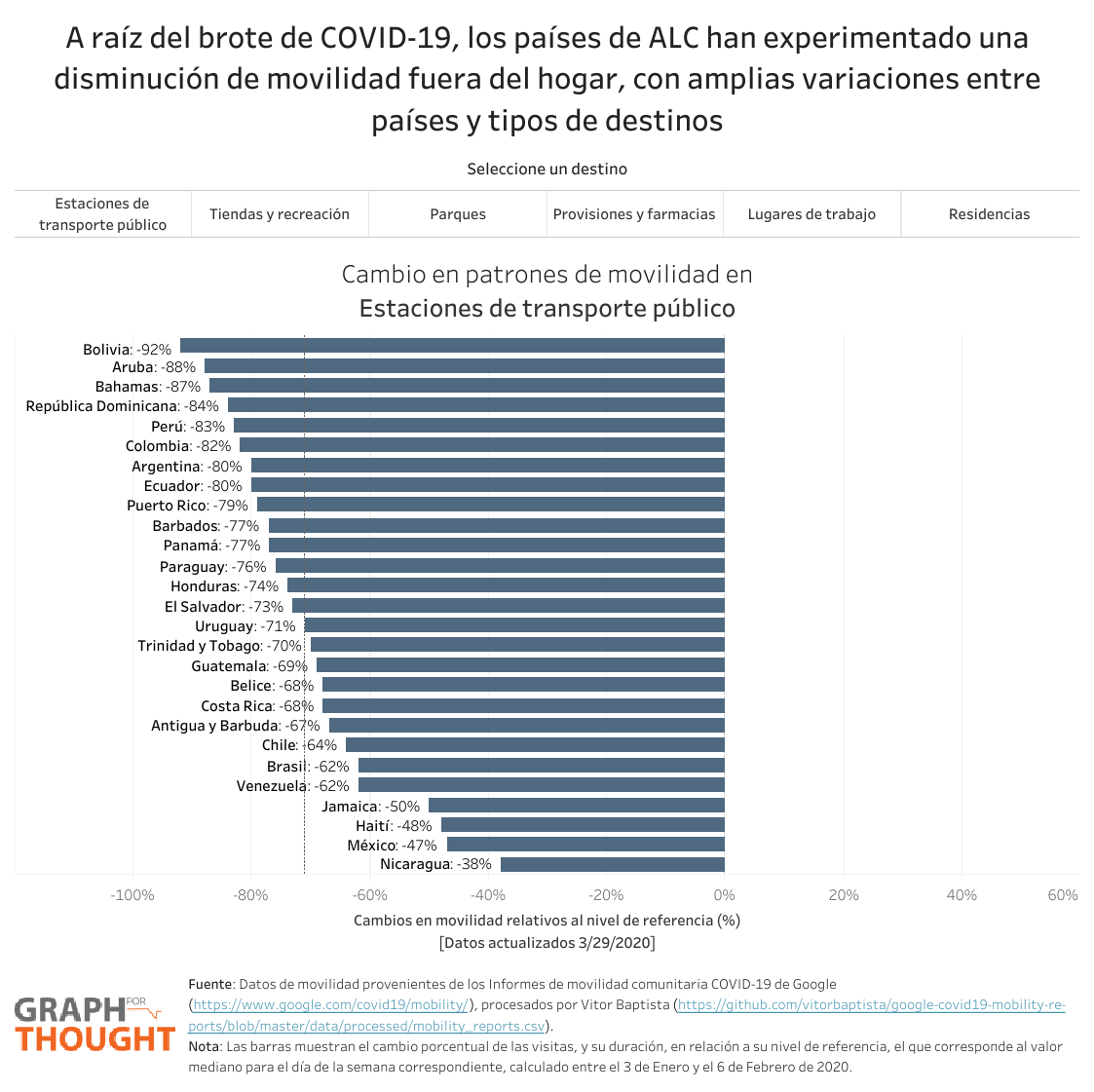